Public Involvement Processfor Project Development
Indiana Department of Transportation

October 2020
INDOT Public Involvement
INDOT and Federal Highway Administration Joint Agreement                                                                                    
Establish a jointly approved public involvement policy for projects receiving federal-aid as part of funding mechanism                                     
Develop criteria to determine which projects require public involvement
Projects that meet criteria undergo public involvement; proactive outreach encouraged for projects not meeting criteria    
Determine what the required public involvement activities will be for projects meeting the criteria
Determine the timing of when required public involvement must occur     
Perform PI activities, document activities performed, certify via signature when public involvement has been completed 
Public Involvement Activities – required if project meets criteria 
Level of impact a project may have on a community, the environment, historic properties/structures, residents, businesses                              
Activities include public hearings, publishing legal notices announcing proposed project, mailing notices directly to property owners, making project documents available for review at public repositories  
Proactive Public Involvement           
Activities not necessarily required per law or regulation but benefit the public and allow INDOT to serve its customers
Public meetings/Open Houses, website, newsletters, social media, communication to local news media, small group meetings
Phases Necessary to Deliver a Project
Planning & Programming (Project Selection)
Call for Projects
Early Consultation Meetings Process
Review & consider project proposals
Public Involvement   
Select projects to accept into production 

Project Development
Preliminary Engineering 
Environmental  
Public Involvement 
Design
Real Estate

Project Delivery
Letting – accept bids from contractors to construct a project 
Public Involvement 
Construction
Maintenance
Operation
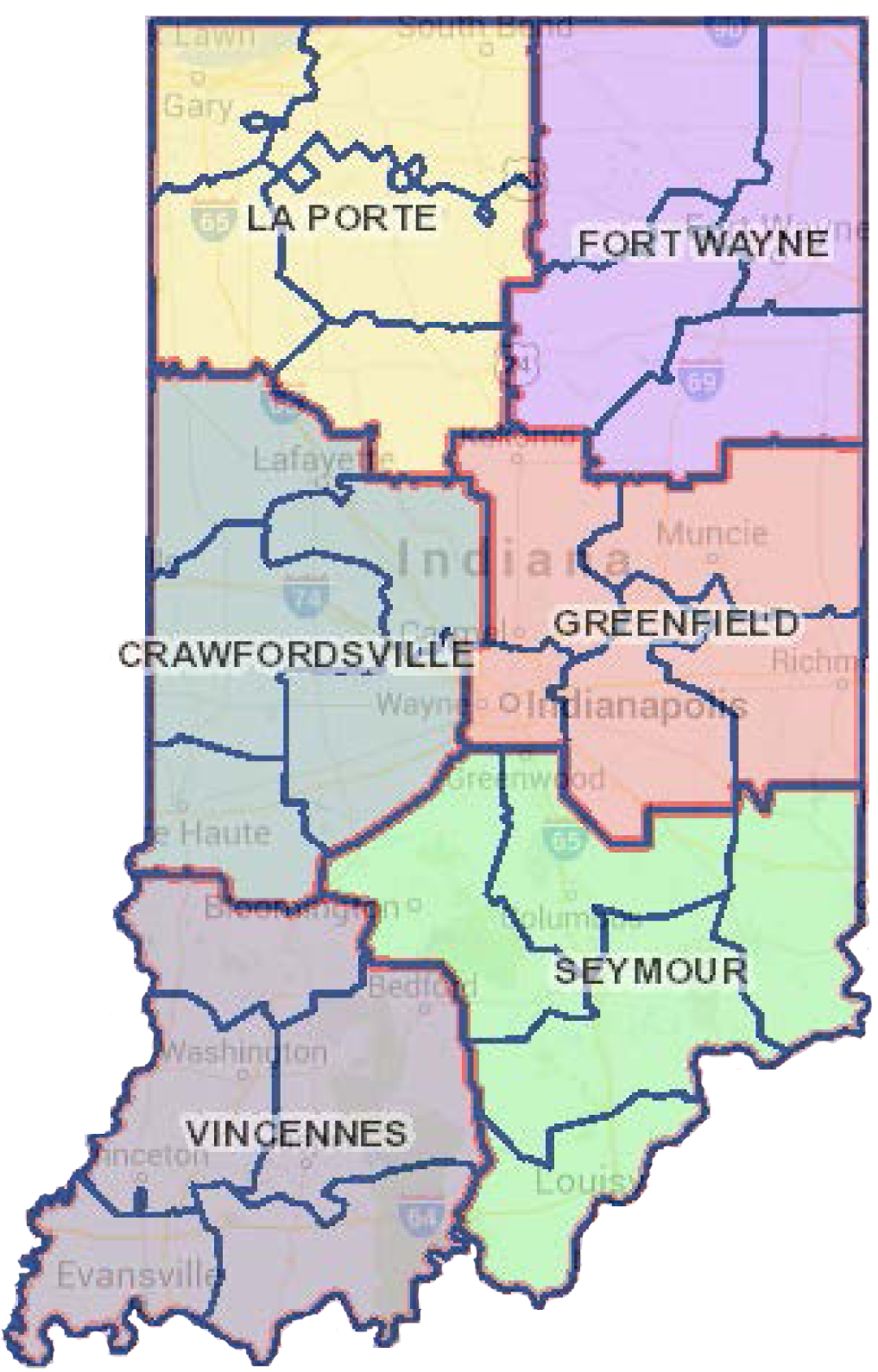 Transportation Stakeholders
Provide input critical to transportation decision making
Transit (bus, rail)
Traditionally underserved populations
Environmental Justice, minority, Title VI	       
Freight logistics 
Community organizations
Economic development 
Emergency Services
Law Enforcement 
Resource Agencies
Elected officials 
Farming industries
Local Officials 
MPOs / RPOs
FHWA / FTA
ADA advocates & stakeholders
Bike and Pedestrian planning organizations 
Parks and recreational lands (Trails)
Local school corporation
LEP populations 
Healthcare industries  
Historic preservation groups
How to Get Plugged In
INDOT Website  
Information regarding agency programs 
Project specific webpages  
Subscription opportunities to receive topic specific notification
GovDelivery – Tool used to send topic-specific messages to stakeholders 
Social media engagement   
http://www.in.gov/indot 
INDOT District Offices  
Contact and/or visit the INDOT District Office
Six district office locations throughout the state  
Customer Service Center  
Toll-Free Telephone Number
Email 
Inquiries made to service center are documented and response times are tracked to ensure a timely response  
Partners in Transportation Planning 
Federal Highway Administration (FHWA), Federal Transit Administration (FTA)
Metropolitan Planning Organizations  ̶  MPOs
Rural or Regional Planning Organizations  ̶  RPOs
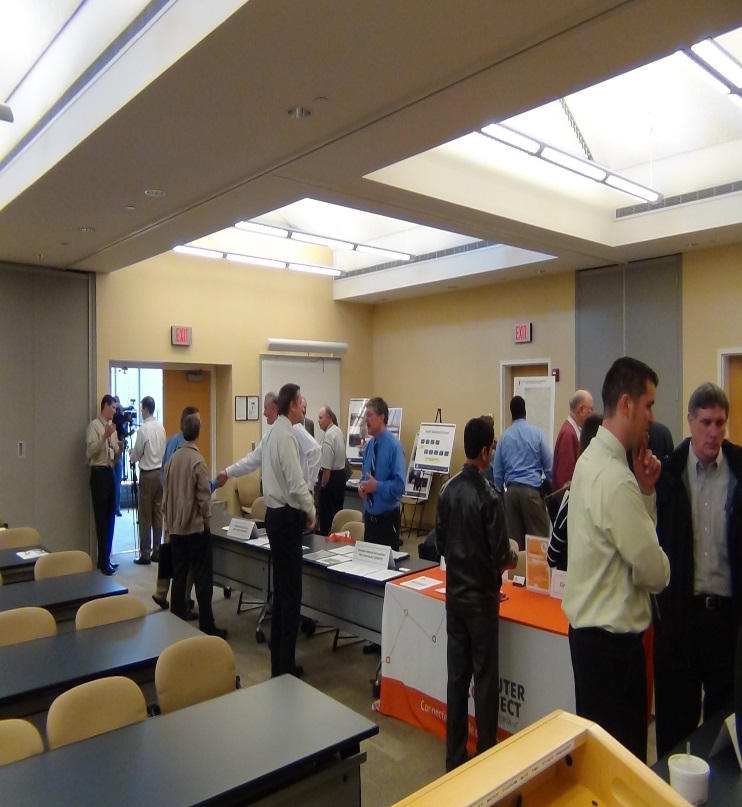 Stakeholder Engagement at INDOT
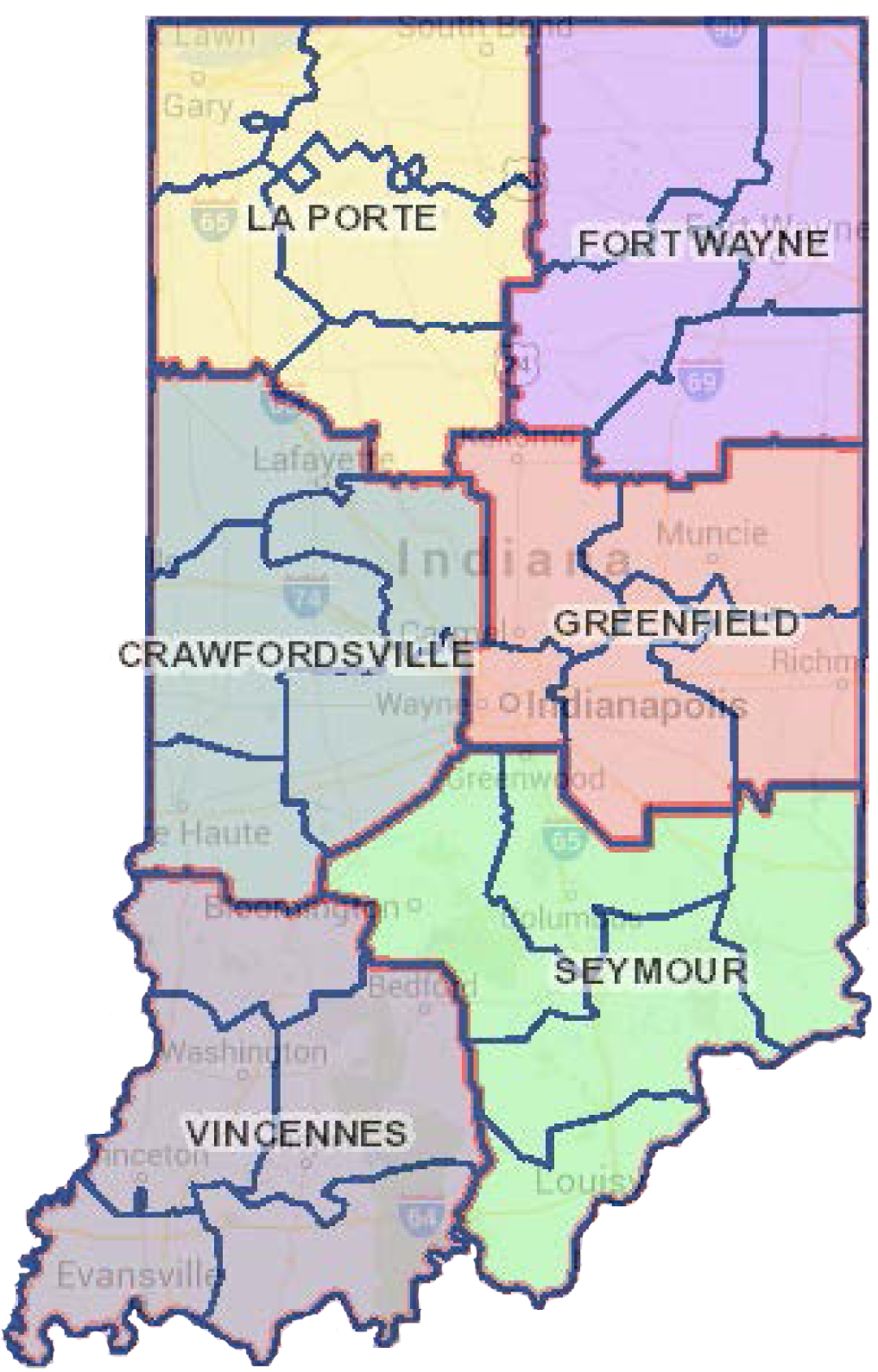 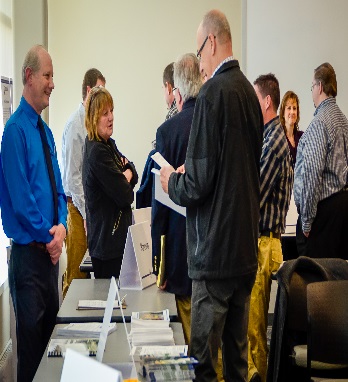 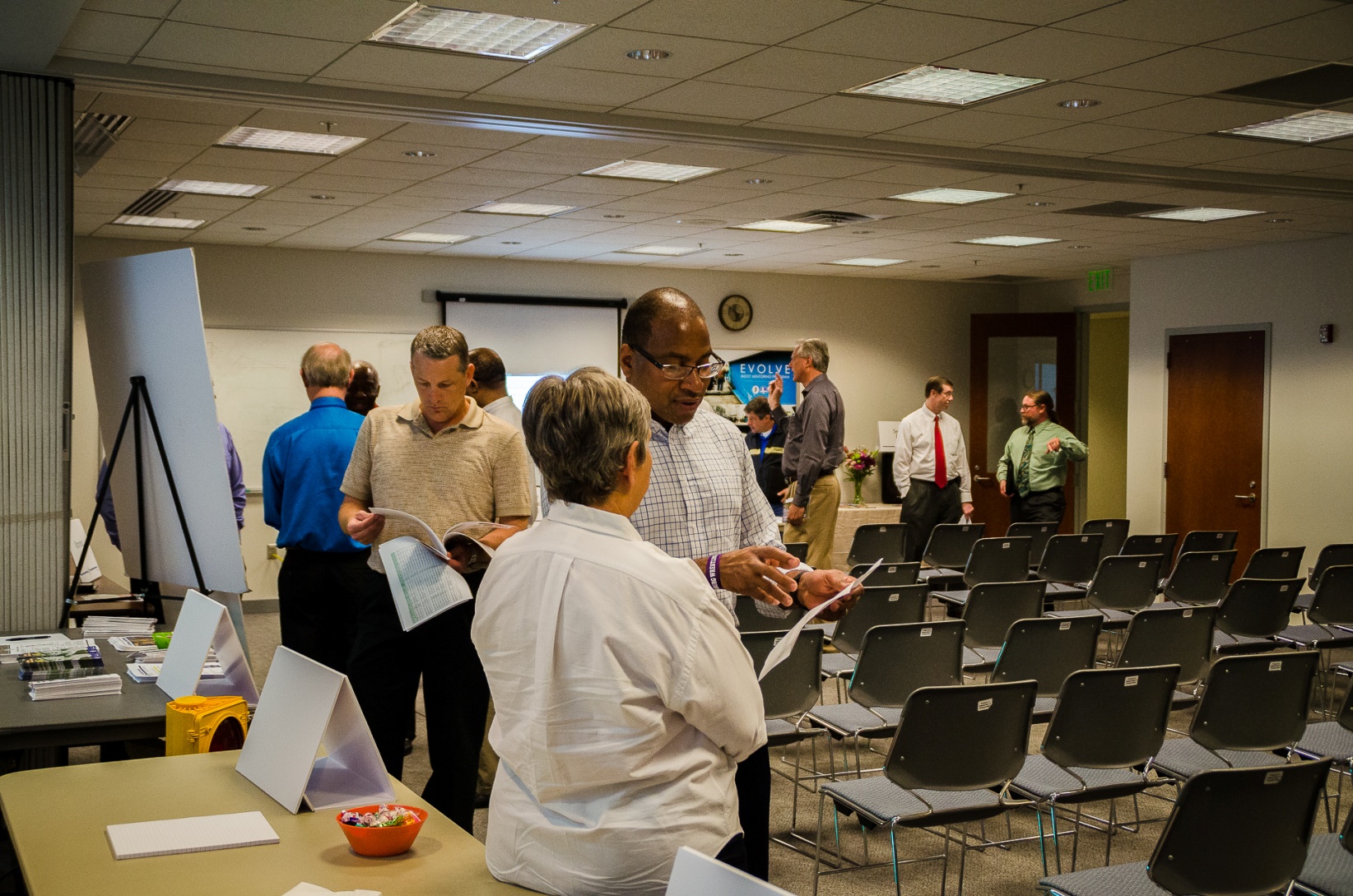 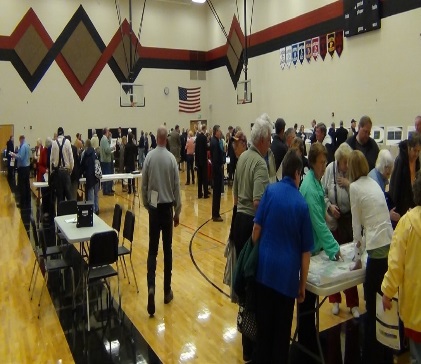 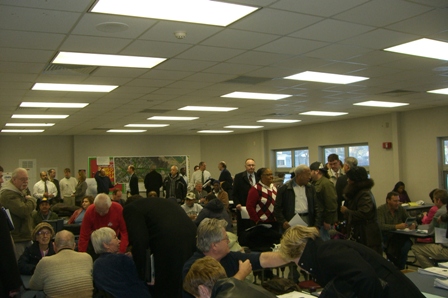 First Phase Necessary to Deliver a Project
Planning & Programming (Project Selection)
Call for Projects
Early Consultation Meetings Process
Review & consider project proposals
Public Involvement 
Select projects to accept into production
Engage Non-MPO Local Officials as part of formal process to determine effectiveness ofINDOT consultation process

Project Development
Preliminary Engineering 
Environmental  
Public Involvement 
Design
Real Estate

Project Delivery
Letting – accept bids from contractors to construct the project 
Public Involvement 
Construction
Maintenance
Operations
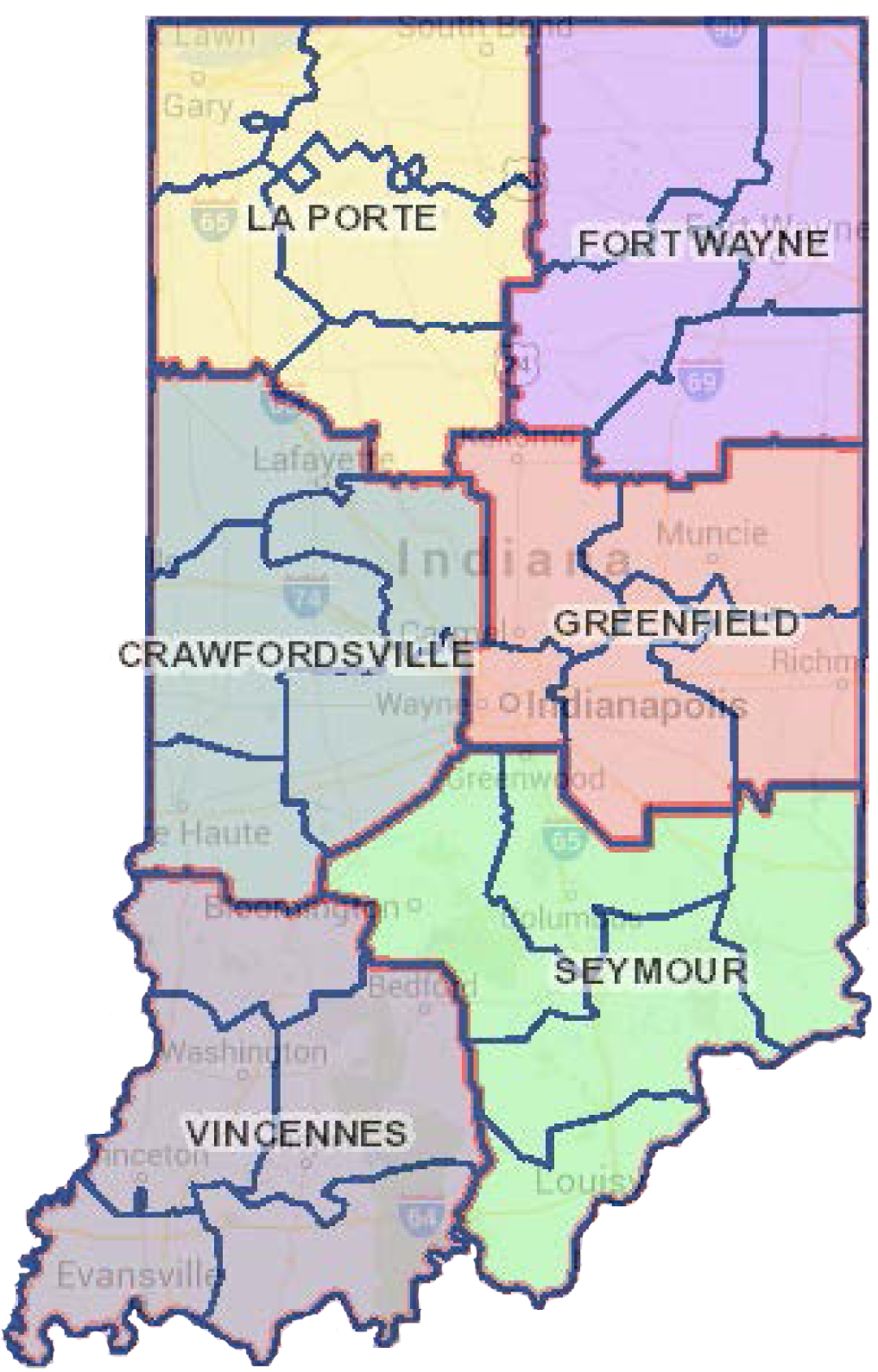 Planning – Project Selection for State Projects
Call for Projects 
INDOT initiates a formal process where proposals for new projects can be submitted 
If approved, these projects are accepted into the INDOT production schedule  


Early Consultation Meeting Process
Meetings in each district to discuss proposed projects submitted as a result of the Call for Projects 
The District Offices lead the process of establishing stakeholder contacts, arranging meeting logistics and acting as hosts.  INDOT and planning partners discuss and consider project proposals; goal is to develop a preliminary list of projects to accept into production schedule. 

 
District Open Houses (when a Statewide Transportation Improvement Program (STIP) document is produced)
Start of process for new project proposals
INDOT Central and District Offices discuss project proposals
Public Open Houses to discuss transportation needs and present list of accepted projects
Planning – Project Selection for State Projects
What is a STIP? 
The Statewide Transportation Improvement Plan (STIP) is a four-year planning document that lists all projects expected to be funded during those four years, including pavement and bridge facilities, and projects that address safety, congestion, mobility, and emergency response.  


What does a STIP include?
The STIP includes investment in various modes, including highways, transit, pedestrian trails and paths, and bicycle facilities. 

 
Why is a STIP important? 
Only projects for which construction and operating funds can reasonably be expected to be available are included.  If a project is not included in a STIP, it is not eligible for federal funding.
Must be developed at least once every 4 years
Public involvement is required when a STIP is developed
Project Selection Activity Timeline for State Projects
Aug - Dec
Jan - May
June - August
March - May
ACCEPT PROJECT PROPOSALS WHEN STIP IS DEVELOPED
DISTRICT OPEN HOUSES during STIP years only
DISTRICT AREA/LPA/MPO EARLY CONSULTATION MEETING PROCESS
CALL FOR PROJECTS
During STIP years, the STIP must be finalized and submitted to FHWA for approval.  During Non-STIP years, project proposals can be accepted but must be included in the next STIP or be amended into current STIP
INDOT meets with the public, local officials and key stakeholders to solicit input on transportation needs and/or to present and accept comment on STIP when applicable
INDOT meets with planning partners, local officials and key stakeholders to discuss project proposals submitted in response to Call for Projects
INDOT coordinates and/or meets with local officials, key stakeholders and planning partners
STIP AMENDMENT PROCESS
Engage local officials, key stakeholders through topical correspondence to raise awareness of STIP process (during STIP years) and to solicit input on transportation needs, various planning documents and INDOT programs
Engage community stakeholders to raise awareness of Consultation Process
Engage community stakeholders to raise awareness of Call Process
Project proposals not accepted may be resubmitted during next Call For Projects
INDOT District Open Houses
What
A meeting/open house held in each district to solicit public input on a variety of items including: 
Transportation needs both short- and long-term 
The Statewide Transportation Improvement Program (STIP)
The effectiveness of the Annual Program Development Process (APDP)
Various INDOT planning and program documents
Other topics related to project selection  
Why
INDOT values receiving input from transportation stakeholders; these meetings help us achieve this goal 
How Often
Required to be held when a STIP document is produced; may also be held during non-STIP years at INDOT’s discretion  
Get Involved
Visit agency website to learn of related processes and to subscribe via GovDelivery to receive INDOT news, updates and topic related information
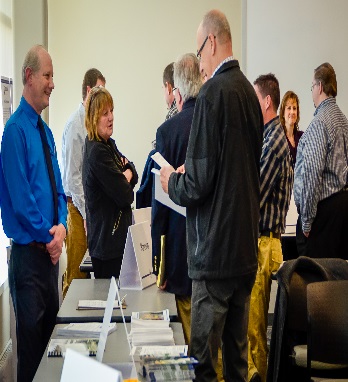 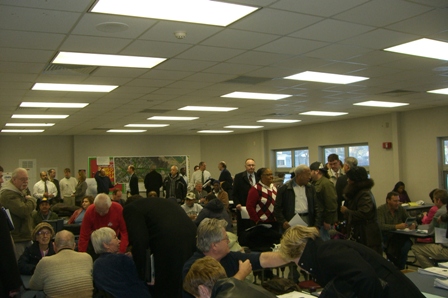 INDOT Regional Offices
When it comes to transportation planning, where you live is important. INDOT District Offices work with communities toidentify needs, opportunities and solutions to transportation challenges.

INDOT LaPorte District                                      INDOT Greenfield District                            INDOT Crawfordsville District
315 E. Boyd Blvd.                                            32 South Broadway                                     41 West 300 North
LaPorte, IN 46350                                          Greenfield, IN 46140                                   Crawfordsville, IN 47933
https://www.in.gov/indot/2705.htm          https://www.in.gov/indot/2704.htm         https://www.in.gov/indot/2701.htm   

INDOT Fort Wayne District                                INDOT Seymour District                              INDOT Vincennes District
5333 Hatfield Road                                          185 Agrico Lane                                          3650 South U.S. Highway 41
Fort Wayne, IN 46808                                     Seymour, IN 47274                                      Vincennes, IN 47591
https://www.in.gov/indot/2703.htm            https://www.in.gov/indot/2706.htm        https://www.in.gov/indot/2707.htm     

Transportation Services Call Center
Provides citizen and business customers witha single point-of-contact to request transportationservices, obtain information, or provide feedbackthrough multiple channels of communications.
855-463-6848 • INDOT4U.com • INDOT@indot.in.gov
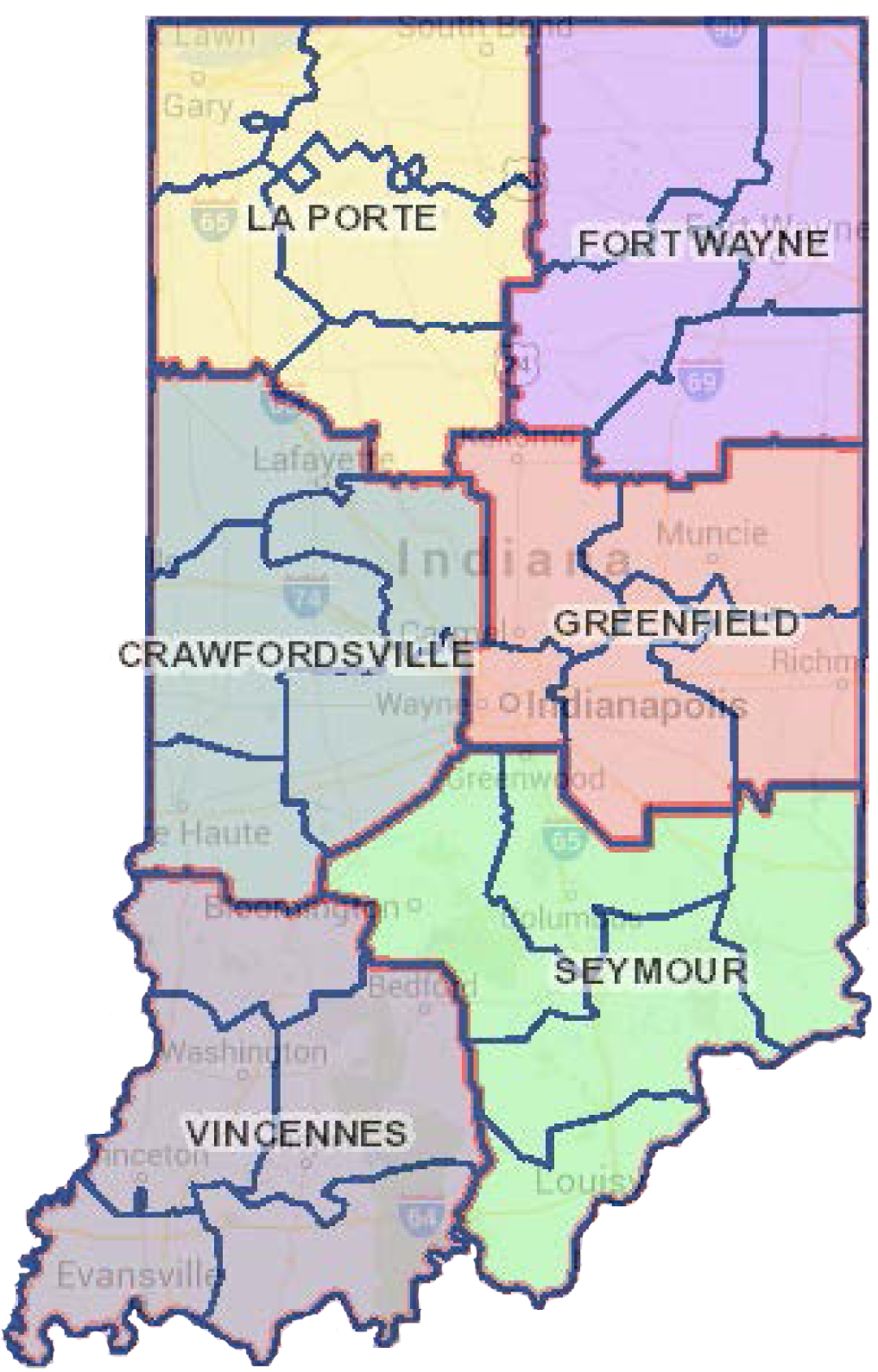 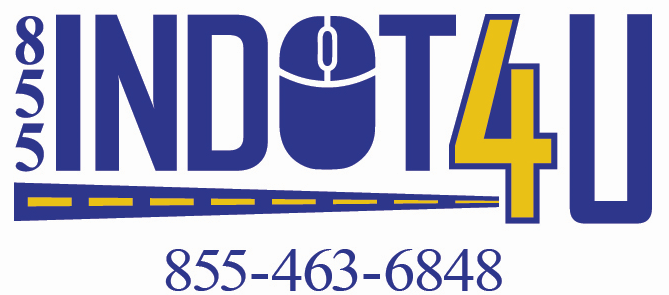 Transportation Planning Where You Live
When it comes to transportation planning, where you live matters. Projects that involve local/city streets or county roads are the responsibility of local city or county governments. INDOT administers funding to local municipalities for transportation improvement projects. 

                                                                                  Metropolitan Planning Organizations (MPOs) – MPOs are federally 
                                                                              required transportation planning bodies that represent the local, state and federal 
                                                                              government or agencies.  In urbanized  areas of 50,000 or more, transportation 
		                          planning is done in cooperation with the MPO.   Visit www.indianampo.com for 
		                          more information.  MPOs conduct public involvement activities within their areas of jurisdiction.

                                                                                  Rural or Regional Planning Organizations (RPOs) – RPOs serve 
                                                                       	the transportation needs for small urban and rural areas.  RPOs support INDOT 
                                                                        	planning staff with public outreach, technical assistance, and data collection.

                                                       	Non-MPO Areas -  These include small towns and cities not included in an MPO area.  
                                                                          	In non-metropolitan areas, INDOT district offices conduct transportation planning and help 
                                                                        	develop lists of projects to be included  in the Statewide Transportation Improvement Program.
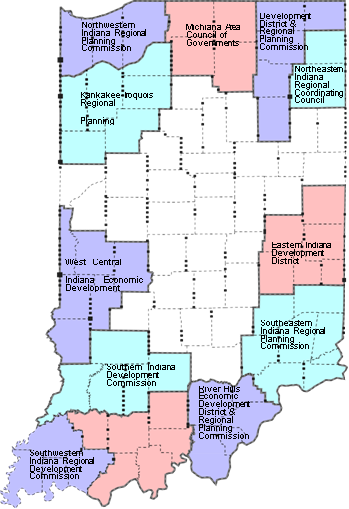 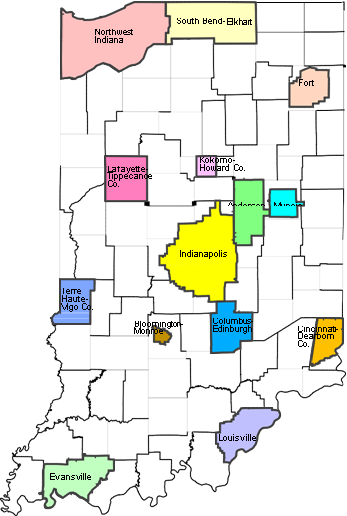 Metropolitan Planning Organizations
Fourteen Metropolitan Planning Organizations (MPOs) 
Anderson
Bloomington
Ohio-Kentucky-Indiana (OKI)
Columbus 
Evansville
Fort Wayne
Indianapolis
Kokomo
Lafayette
Louisville 
Muncie
Northwest Indiana
Terre Haute
South Bend / Elkhart
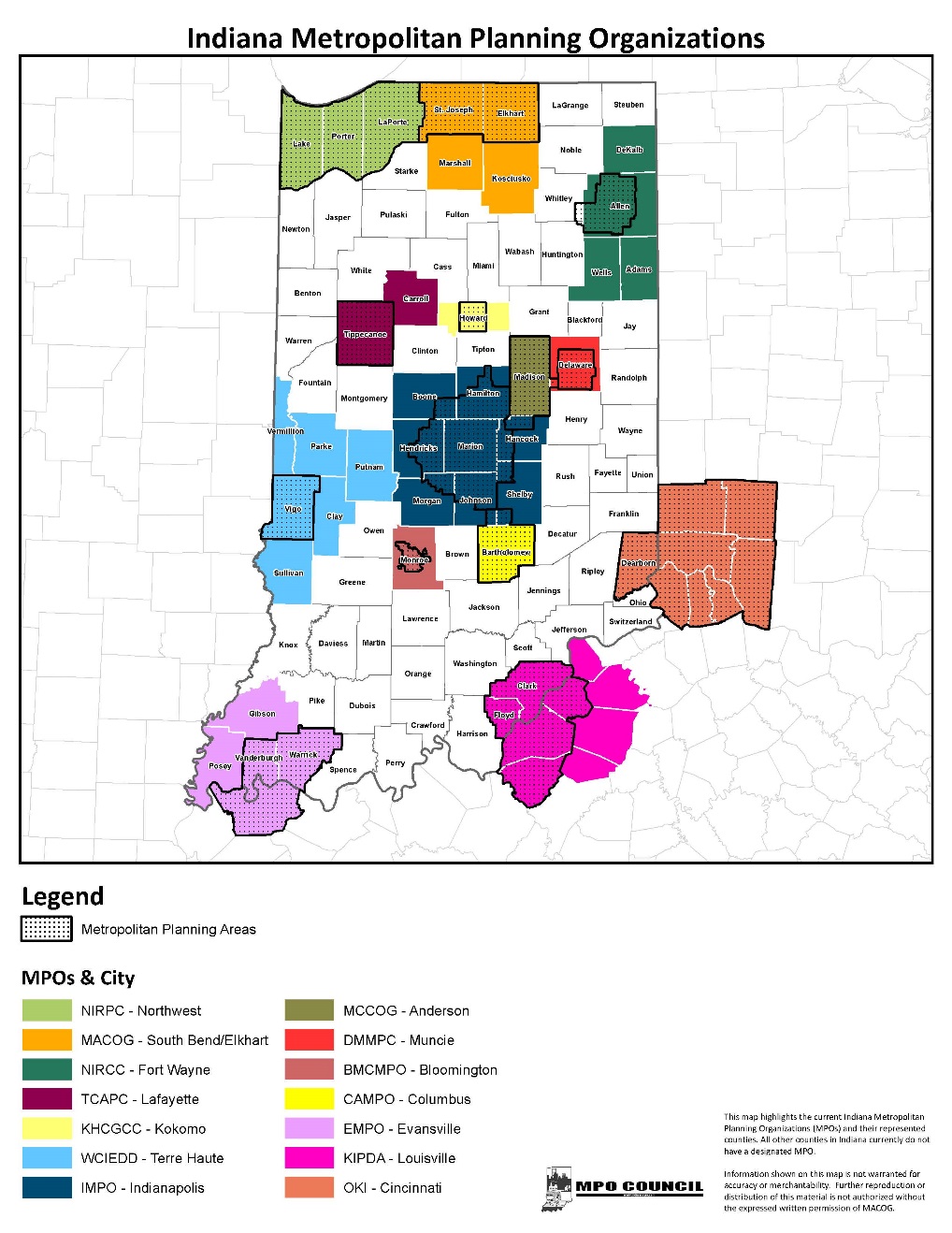 State RPOs and Counties Covered
Indiana Association of Regional Councils
Northwest Indiana Regional Planning Commission (8)
Michiana Area Council of Governments (6)
Region III- A Economic Development District & Regional Planning Commission (9)
Kankakee – Iroquois Regional Planning Commission (4)
North Central Indiana Regional Planning Council (14)
Northeastern Indiana Regional Coordinating Council (7)
Madison County Council of Governments (5)
East Central Indiana Regional Planning District (2)
West Central Indiana Economic Development District (13)
Eastern Indiana Regional Planning Commission (15)
Southern Indiana Development Commission (12)
Southeastern Indiana Regional Planning Commission (11)
Economic Development Coalition of Southwest Indiana (1)
Indiana 15 Regional Planning Commission (3)
River Hills Economic Development District & Regional Planning Commission (10)
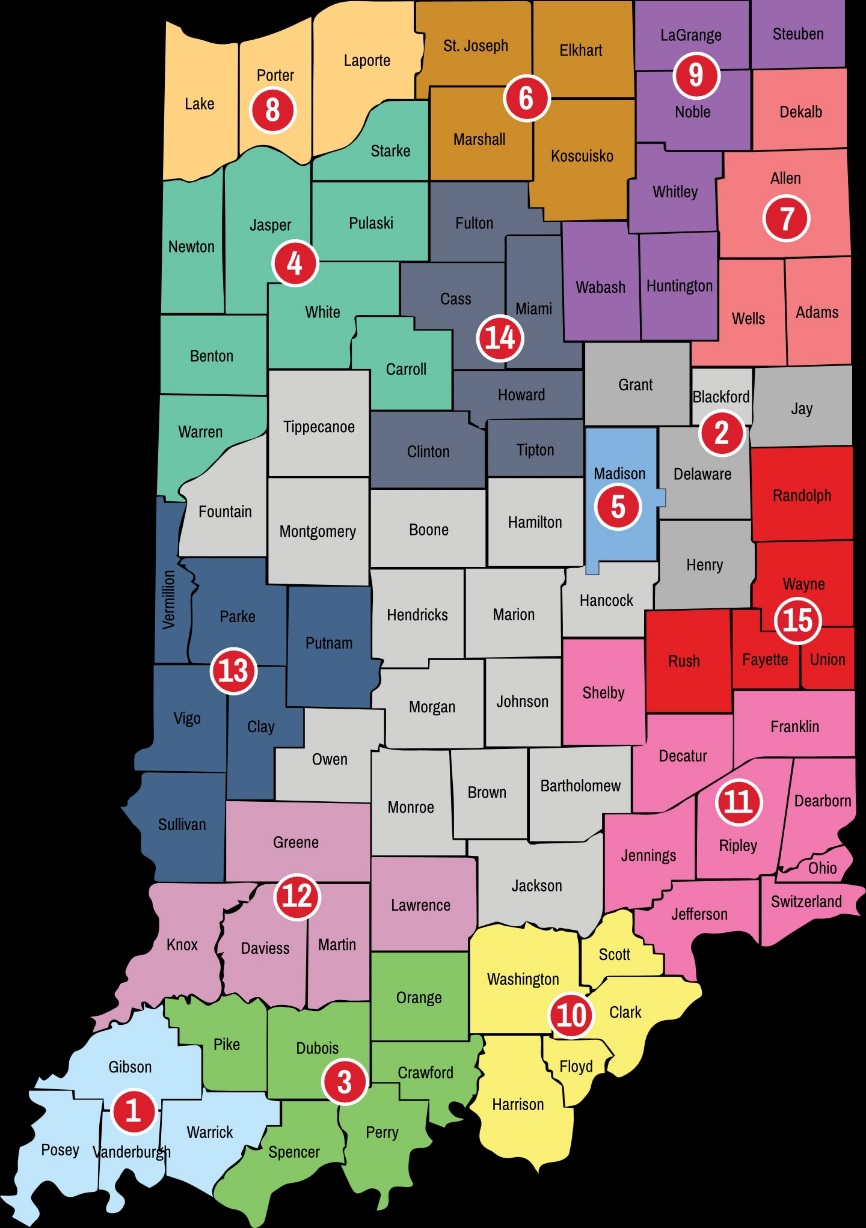 INDOT Regional Offices
When it comes to transportation planning, where you live is important. INDOT District Offices work with communities to identify needs, opportunities and solutions to transportation challenges.

INDOT LaPorte District                                      INDOT Greenfield District                            INDOT Crawfordsville District
315 E. Boyd Blvd.                                            32 South Broadway                                     41 West 300 North
LaPorte, IN 46350                                          Greenfield, IN 46140                                   Crawfordsville, IN 47933
https://www.in.gov/indot/2705.htm          https://www.in.gov/indot/2704.htm         https://www.in.gov/indot/2701.htm   

INDOT Fort Wayne District                                INDOT Seymour District                              INDOT Vincennes District
5333 Hatfield Road                                          185 Agrico Lane                                          3650 South U.S. Highway 41
Fort Wayne, IN 46808                                     Seymour, IN 47274                                      Vincennes, IN 47591
https://www.in.gov/indot/2703.htm            https://www.in.gov/indot/2706.htm        https://www.in.gov/indot/2707.htm     

Transportation Services Call Center
Provides citizen and business customers witha single point-of-contact to request transportationservices, obtain information, or provide feedbackthrough multiple channels of communications.
855-463-6848 • INDOT4U.com • INDOT@indot.in.gov
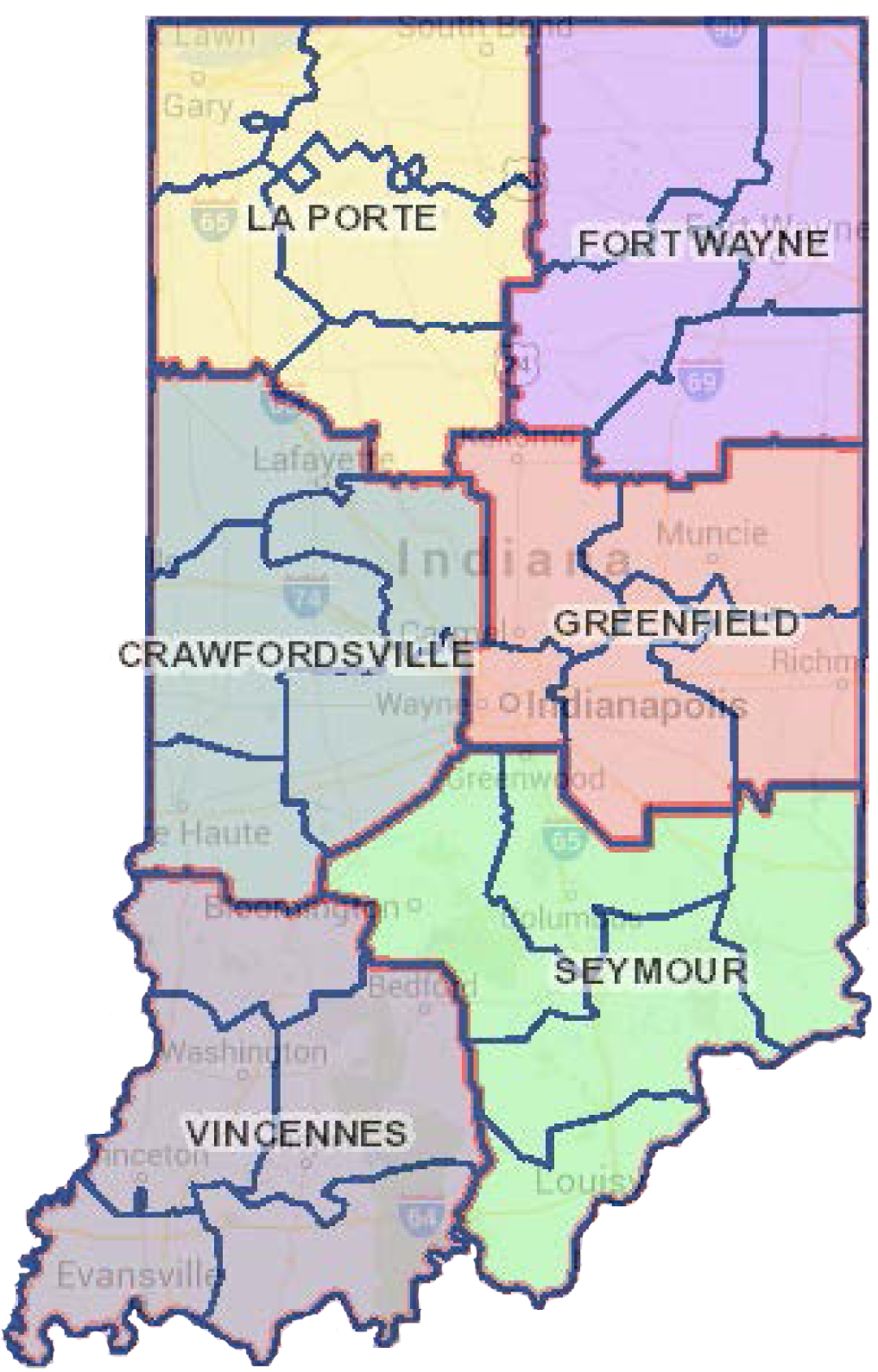 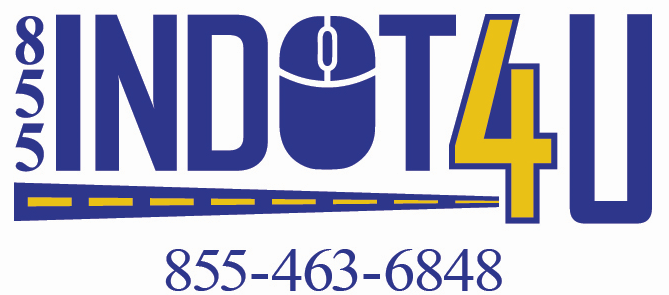 Second Phase Necessary to Deliver a Project
Planning & Programming (Project Selection)
Call for Projects
Early Consultation Meetings Process
Review & consider project proposals
Public Involvement 
Select projects to accept into production 

Project Development
Preliminary Engineering 
Environmental  
Public Involvement 
Design
Real Estate

Project Delivery
Letting – accept bids from contractors to construct project 
Public Outreach 
Construction
Maintenance
Operations
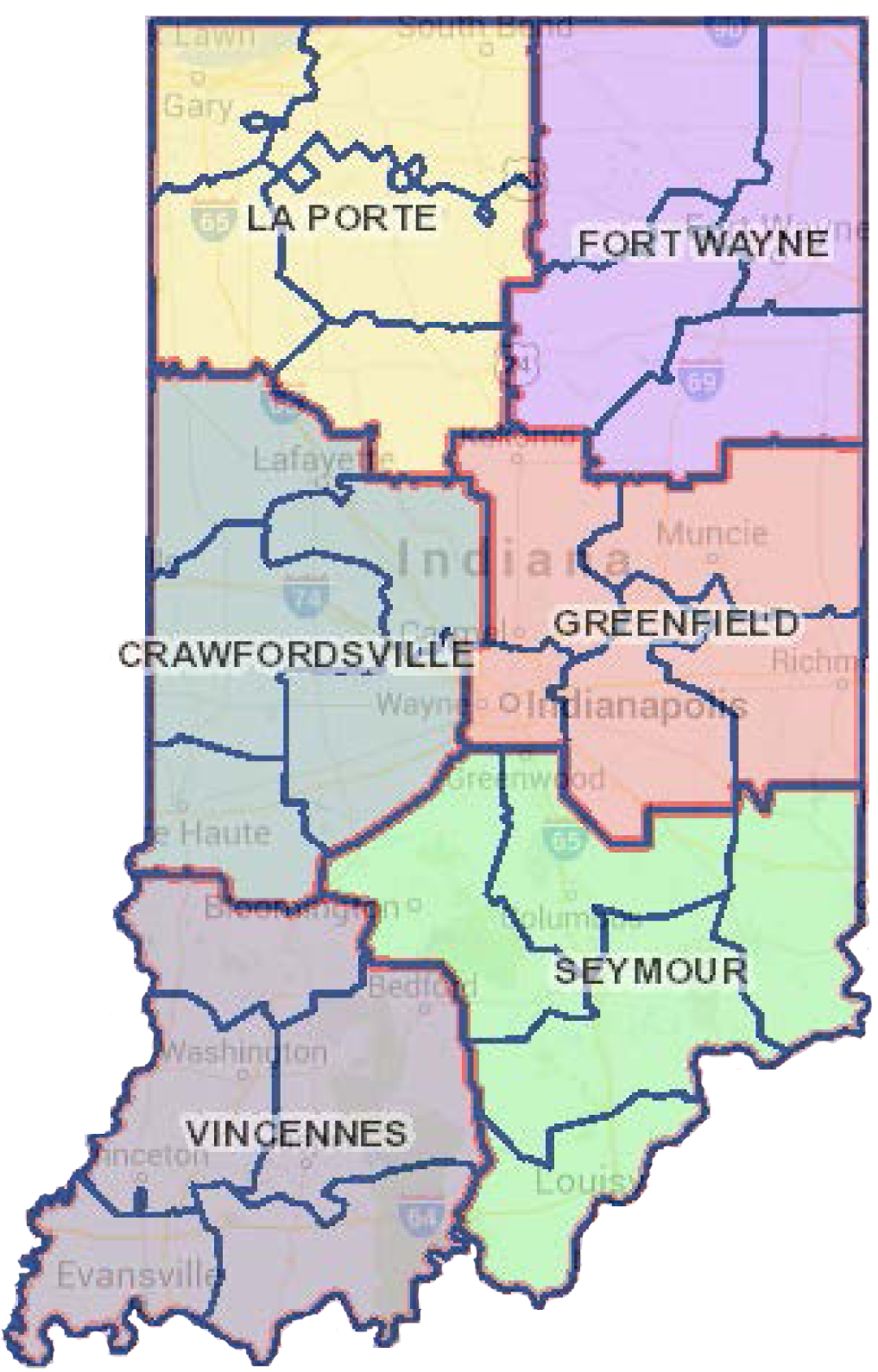 Project Development – When a Project is Added to INDOT Schedule
Develop a Public Involvement Plan                                                                                   
Assess level of project impact to local community; discuss/determine appropriate level of public involvement                             
Level of Public Involvement determined by scope of project and environmental impact
Three categories of projects in terms of impact
Categorical Exclusion – lower level of environmental impact
Environmental Assessment – moderate level of environmental impact
Environmental Impact Statement – high level of environmental impact 
Required Public Involvement                        
Per federal law (National Environmental Policy Act) and with oversight from the Federal Highway Administration (FHWA), state departments of transportation are required to have a public involvement program     
Identify public outreach opportunities, implement activities 
Legal notices, website, media/social media, public meetings, open houses, hearings, small group/local official’s meetings
INDOT Public Involvement
INDOT and Federal Highway Administration Joint Agreement                                                                             
Public Involvement Activities – Required if project meets criteria
Level of impact a project may have on a community, the environment, historic properties/structures, residents, businesses                              
Activities include public hearings, publishing legal notices announcing proposed project, mailing notices directly to property owners, making project documents available for review at public repositories  
Proactive Public Outreach
Activities not necessarily required per law or regulation but benefit the public and allow INDOT to serve its customers
Public meetings/Open Houses, website, newsletters, social media, communication to local news media, and small group meetings
PI Criteria – Projects Require Public Involvement If…
Proposal requires a one-half acre (0.5) or more of permanent right-of-way
Land purchased by INDOT for transportation improvement purposes 	    
Proposal substantially changes layout or functions of connecting roadways
Example: An intersection conversion from a traditional intersection to a roundabout or median U-Turn may warrant public involvement  
Proposal has substantial adverse impact on abutting property
Example: A multi-use trail project within close proximity of a residential area may pose an impact warranting public involvement
Proposal has significant social, economic, environmental or other effects
Examples: a noise wall project, new interchange, projects impacting low income and minority populations, projects on new alignment
Proposal is determined by the Federal Highway Administration to warrant a public hearing
Partnership agreement with INDOT as a majority of transportation improvement projects receive federal funding     
Proposal is a Federal-aid highway project involving the bypassing of, or going through any city, town, community or proposal is for an interstate system
Proposal involves impact to a historic structure and/or a cultural resource  
INDOT has partnership agreements with FHWA and various resources agencies (including historic preservation) which requires public involvement for projects when a historic bridge, property or structure is involved
Proposals involving potential impact to recreational properties (parks, school athletic fields) and areas of cultural, historical, archeological significance
INDOT Public Involvement
For projects meeting PI criteria, requirements can be satisfied by:
Publishing a Planned Improvement Notice – Offering the opportunity to request a public hearing
Ensuring an environment document has been released for public involvement 
Publishing legal notice two times in most widely circulated paper(s); minority paper(s) in project area, when applicable 
Performing stakeholder notification activities as notification should be sent to project stakeholders; mail to property owners within project area   
Ensuring copies of environment document and preliminary design plans are available for public review at local repositories
Minimum 15-day notice offers the public the opportunity to request hearing and/or express concerns regarding a proposed project 
If no hearing is held – Concerns and comments must be addressed prior to hearings certification
INDOT project management teams work with impacted stakeholders to address concerns; stakeholder coordination is documented as part of public involvement process
INDOT Public Involvement
For projects meeting PI criteria, requirements can be satisfied by:
Holding a public hearing 
Publishing a Notice of Public Hearing – Announcement of public hearing (date, time, location, purpose)
Ensuring an environment document has been released for public involvement 
Publishing legal notice two times in most widely circulated paper(s); minority paper(s) in project area, when applicable 
Performing stakeholder notification as notification should be sent to project stakeholders (via mail and/or email); mail to property owners within project area   
Ensuring copies of environment document and preliminary design plans are available for public review at local repositories
Minimum 15-day notice offers the public the opportunity to request hearing and/or express concerns regarding a proposed project 
If hearing is held – A hearing transcript is prepared, public involvement requirements certified THEN comments must be addressed as part of final environmental document. Project stakeholders are notified of project decision.
Third Phase Necessary to Deliver a Project
Planning & Programming (Project Selection)
Call for Projects
Early Consultation Meetings Process
Review & consider project proposals
Public Involvement 
Select projects to accept into production 

Project Development
Preliminary Engineering 
Environmental  
Public Involvement 
Design
Real Estate

Project Delivery
Letting – accept bids from contractors to construct project 
Public Outreach 
Construction
Maintenance
Operations
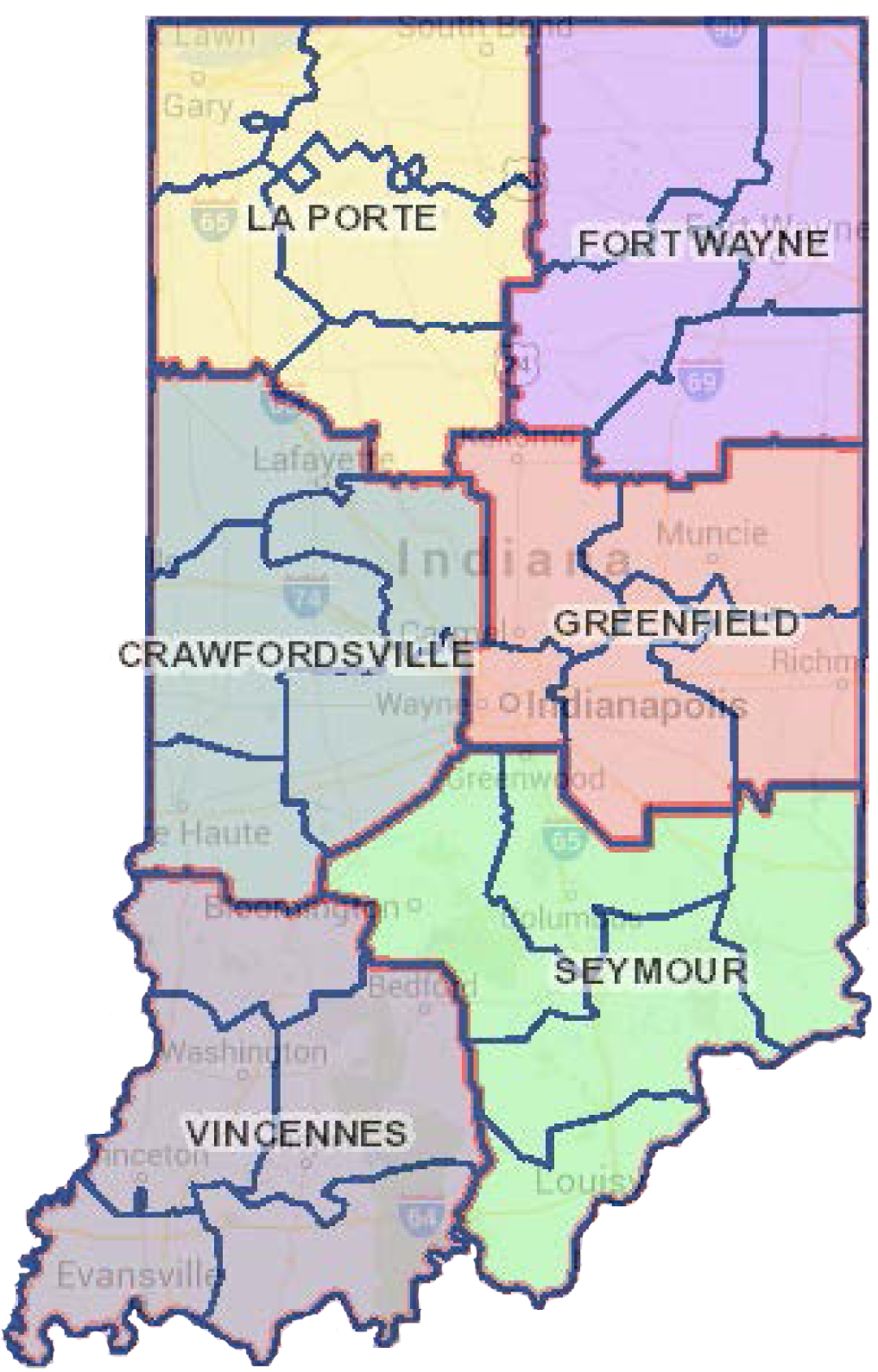 Public Involvement at INDOT
Public Involvement at INDOT
Public Involvement at INDOT
Public Involvement at INDOT
INDOT Public Involvement
INDOT Website:   http://www.in.gov/indot 
Metropolitan Planning Organizations:	www.indianampo.com
Rural/Regional Planning Organizations:
Indiana Association of Regional Councils:   http://www.iarc.cc